اختلالات جنسيتشخيص،درمان
ASSESSMENT SEXUAL DiSORDER
شخص به بودا گفت :من خوشبختی می خواهم!
بودا گفت:اول ”من ”را حذف کن که نشان دهنده منیت است
سپس می خواهم را حذف کن که نشان از میل و خواسته است و اکنون آنچه با تو می ماند
                                  خوشبختی 
                                                  است
بيش از 30 تا 50 درصد مردان و زنان دچار مشكلات جنسي اند(استونتز،1988)
بيش از 63دزصد اززنان و40 درصد از مردان امريكايي حد اقل يكي از اختلالات كنش جنسي را تجربه كرده اند(فرانك وهمكاران،1989)
40 درصد مردان سوئدي مبتلا به اختلالات جنسي هستند(نيل بلاتو اودنبرگ،1979)
35درصد زنان دانماركي مبتلا بهمشكلات جنسي هستند(گارد و لوند،1980)
در گذشته همسران مبتلا به اختلال جنسي يا به رابطه ناكامل  درغياب يك مولفه جنسي ادامه مي دادند يا در جستجوي شريك جنسي ديگري بر مي آمدند
نگرش جامعه عمومي تغيير يافته و عموم مردم انتظارات بيشتري از روابط جنسي خود دارند
ظهور و پيداش ايدز مي تواند عاملي باشد كه تا افراد بجاي جستجوي شركاي جنسي خارج ازحريم خانواده،در جهت بهبود مشكلات جنسي  تشويق شوند
پژوهش هاي زيادي نشان مي دهد بينبين ارتباط جنسي و رضايت زناشويي وجود دارد(هالگينو همكاران،1988)
اختلالات جنسی
طبقه بندی
درمان
سنجش
سبب شناسی
Block Diagram
Company Logo
www.themegallery.com
غالب مشكلات جنسي چند عاملي هستند
8
7/10/2013
نکات کلی در فرایند ارزیابی
مراجع کنند باید ارتباط منظمی با همسر داشته باشد
مشکل باید خانوادگی در نظر گرفته شود نه فردی
ارزیابی باید منعطف باشد
در  سراسر فرایند ارزیابی  باید تلاش  شود تا مراجع نترسدواحساس آرامش داشته باشد
اجتناب از اصطلاحات فنی
درمان گر باید از هرگونه قضاوت جنسی پرهیز نمایید
شیوه های ارزیابی
1-مصاحبه 
2-آزمونها
3- تکالیف خود پایی
چهار جزء مصاحبه
رابطه Rapport
 
شيوه هاي ايجاد راپورت:
Empathy
Transference
Countertransference
ارزيابي بصيرت بيمار
نشان دادن مهارت
تكنيك هاي خاص

1. استفاده از سوال‌هاي باز (open-ended)
2. استفاده از سوال‌هاي بسته (closed-ended)
زمان مصاحبه
محل مصاحبه و ترتيب نشستن
يادداشت كردن (note)
مصاحبه هاي بعدي
Specific techniques
Explanation(تبیین)
Transition(گذار)
Self-revelation(خود افشایی)
Positive-reinforcement(تقویت مثبت)
Reassurance(اطمینان مجدد)
Advice(نصیحت)
Ending interview(مصاحبه نهایی)
Reflection(انعکاس)
Facilitation(تسهیل)
Silence(خاموشی)
Confrontation(مواجهه)
Clarification(ایضاح)
Interpretation(تفسیر)
Summation(جمع بندی)
تكنيك‌هاي معمول در مصاحبه

در مصاحبه اول چه بايد كرد؟
زمان مصاحبه
محل مصاحبه و ترتيب نشستن
يادداشت كردن (note)
مصاحبه هاي بعدي
1- مصاحبه بالینی: درمصاحبه بالینی سنجش مشکلات جنسی به پاره ای از مشکلات اشاره میشود:” الزام دربیان موضوعات محرمانه و مسائل خصوصی برای یک ناآشنا (درمانگر) میتواند بیمار را آشفته خاطر سازد مراجعه بیماربرای درمان الزاما بیانگر توانایی او برای گفتگوی راحت در مورد سکس نیست.به همین دلیل درمانگرباید نسبت به این مشکل آگاه بوده و با برقراری تفاهم ، مصاحبه را با پرسش در مورد موضوعات عمومی تر آغاز کند.”زبان مصاحبه باید ساده و درک آن برای بیمار آسان باشد.اصطلاحات تخصصی ممکن است برای بیمار ناآشنا باشد.” بازخورد بیطرف درمانگر نسبت به رفتارها بسیار مهم است.تقبیح یا تعجب بیمار را به موضع دفاعی میکشاند.”ممکن است بدلیل دستپاچگی و خجالت بیمار از ارائه برخی اطلاعات در جلسه اول دریغ کند، در اینصورت به بیمار اجازه داده شودتا درصورت عدم آمادگی ،جزئیات بیشتر را در جلسات بعدی مطرح کند.
درمصاحبه بالینی در باره این موضوعات تحقیق می شود:- ماهیت مشکل و عوامل وابسته  مثل:اضطراب و متغیرهای موقعیتی- سابقه مشکل و آغاز آن- واکنش همسر نسبت به مشکل چه در موقعیت های جنسی و چه درموقعیت غیرجنسی- دانش ،باورهای جنسی فرد.- امورجنسی مورد علاقه و تنفر،ترجیح های شخصی و خیال پردازی های جنسی.- عوامل پزشکی و روانشناختی شامل: داروها و افسردگی - سابقه قاعدگی- کیفیت روابط غیرجنسی - اقدامات و درمانهای قبلی.
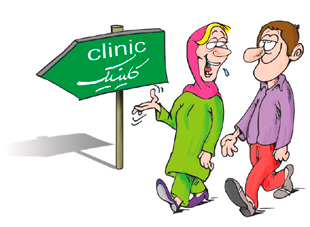 مصاحبه فردی و زوجی:یک موضوع مهم درمصاحبه بیمارانی که مشکل جنسی دارند این است که آیا زوجین با هم مصاحبه شوند یا جداگانه.دیدگاه های متفاوتی وجود دارد . طبق نظر مسترزو جانسون شاید مناسب باشد در ابتدا زوجین با هم دیده شوند و سپس مصاحبه های بالینی انفرادی انجام شود.  جلسات مصاحبه انفرادی به زوجین فرصت می دهد تا به تفسیر شخصی از مشکل بپردازند.
شناسایی و تشخیص مشکل
به طور بالینی سه احتمال در پایان این فرایند وجوددارد:
1-مشکل از انتظارات غیر واقع بینانه مراجع است
2-مشکل ناشی از عدم آگاهی جنسی کافی مراجع می باشد
3-اختلالی وجود دارد که مستلزم درمان است
شناسای تعیین کننده ها
در این بخش باید عوامل تاثیر گذار فعلی وقبلی مشکل را جداشوند
عوامل زمینه ای مربوط
تاثیرات مذهبی و اخلاقی
تاثیرات فرهنگی-قومی
تاثیرات والدینی
سطح آموزش
بلوغ وقاعدگی
سابقه شغلی
فعالیت های اوقات فراغت
روابط قبلی
رویدادهای استرس زا
مشکلات طبی
سابقه جنسی
آزمونها
پرسش نامه 
پرسش نامه کارکرد جنسی دراگوتیس(DSFI)
پرسشنامه رضایت مندی زنا شویی
پرسش نامه MMPI
آزمون های فرافکن
نکات کلی در درمان
زمان پذیرش بیمار
جلسات مقدماتی
ارائه فید بک به زن وشوهرراجع به فرایند ارزیابی
کمک به رسیدن به آمایه مشترک(COLLABORATIVE SET)در زن وشوهر
تشویق زوجین به روی تمرکز بر جنبه های مثبت رابط خود
ایجاد وگسترش انتظارات مثبت
طرح درمان وایجاد پذیرش منطق آن
ایجاد تغییرات لازم در شرایط اجتماعی-خانوادگی که بر مشارکت برنامه درمان موثر است
درمان را از کجا باید آغاز کنیم
ایجاد توقف در آمیزش جنسی
افزایش روابط کلی
افزایش تعاملات مثبت
افزایش مهارت های ارتباطی
بیان هیجانات
آموزش مهارت های زندگی 
افزایش مهارت های شناختی
افزایش آگاهی جنسی
آموزش آرمیدگی
آموزش خیال پردازی
بازسازی شناختی 
تغییر نگرشهای وعقاید زیر بنایی
نا بهنجاري جنسي چيست؟
زود انزالي و يا برانگيختگي پايين جنسي فقط زماني به عنوان مشكل جنسي تلقي مي شوندكه زن و شوهر آن را  به عنوان مشكل تلقي كنند
تعيين كنندهاي زيست شناختي نابهنجاري هاي جنسي
10 اسطوره جنسي
1-تماس جنسي هميشه بايد به ارتباط جنسي منجر شود
2-فعاليت هاي جنسي مستلزم شيوه اي ثابت و يكنواخت است كه هميشه  بايد به ارگاسم منتهي شود
3-فعاليت جنسي هميشه بايد به آميزش منتهي شود
4-مرد بايد در فعاليت جنسي پيش قدم شود
5-مرد ها بايد به طور طبيعي  به چگونگي توانايي جنسي خود باشند و همچنين فعاليت جنسي لذت بخش بايد طبيعي وخود به خودي باشد
6-نعوظ براي فعاليت جنسي هميشه لازم است
7-مردها درمورد نقش خود راجع به فعاليت جنسي به هيچ وجه تحت تاثير اسطورهاي سنتي قرار نمي گيرند
8- مرد ها بايد همانند ديگر جنبه هاي زندگي خود در فعاليت جنسي به طور موفقيت آميزي عمل كنند و فعاليت جنسي بايد مهم  تلقي شود
9-مرد ها بايد همواره تمايل جنسي داشته و قادر به پاسخ دهي جنسي باشند
10- مرد هاي واقعي نبايد براي همسران خود هيجان هاي معيني را ابراز نمايند
چگونگي تاثير عوامل روانزاد زيست شناختي بر چرخه جنسي
تاريخچه يادگيري
تحريك جسمي
تحريك(ديداري،شنيداري،تخيلي)
خاطرات،دانش وآگاهي،قواعد حاكم بررفتار، نگرش ها و باورها
ميل جنسي
تاثيرات غدد درون ريز
تفسير رخدادها
واكنش هاي فيزيولو‍يك
تاثيرات عروقي
برانگيختگي جنسي
تاثيرات عصب شناختي
واكنش ارگاسمي
درمـان زود انــزالی:  یک فرد زود انزال نباید 4 دقیقه یک کله جلو رود بلکه باید با طمئانینه و آرامش سکس کند.پس مرد باید بتواند سکس را مدیریت کند تا قبل ازارگاسم زن به انزال نرسد و هر دو ازسکس لذت ببرند. .
درمان
تحریم سکس داریم. 
آموزش جنسی
فید بک مثبت نسبت به سکس
آموزش تکنیک
مسترزو جانسون تکنیک چلاندن را پیشنهاد می کنند: از زوج خواسته میشود این تمرین راانجام دهند: زن احلیل شوهر را با دست تحریک می کند، مرد با احساس نزدیک شدن به مرحله اوج لذت جنسی ،به زن دستور توقف میدهد.زن در این لحظه احلیل را در ناحیه حشفه برای2-3 ثانیه می چلاند. چلاندن احتمال انزال و نیز مقداری از نعوظ را از بین میبرد.این فرایند انگیختن و چلاندن در هر نوبت چند بار تکرار میشود.پس از چندین جلسه تمرین قدرت مهار انزال افزایش می یابد و زمان آن میرسد که دخول مهبلی در وضعیت زن بالا انجام بدهند
تکنیک چلاندن  درحقیقت نسخه ای ازتکنیک تحریک- توقف است که کارآمد ترین روش است و 8 مرحله دارد:
مرحله1- از مرد میخواهیم تا خودش را با دست تقریبا خشک تحریک کند(استمنا کند) .مرد باید برنقطه ای از بدن خود تمرکز کند،مرد حرکت درونی منی راخوب حس میکند لذا می تواند قبل از بی اختیارشدن آنرا کنترل کندیعنی تحریک را متوقف کند. یعنی باید نقطه ای را که منی میخواهد از بیضه  ها حرکت کند را تشخیص داده و بلافاصله تحریک را متوقف کند.
حال بعداز چند دقیقه تحریک رادوباره شروع کند و.... –آنقدر باید این تمرین را انجام بدهد تا بین 8-10 دقیقه انزال شود.(سرعت بهبودی و زمان معنا ندارد)
مرحله 2- این تمرین را با دست کاملا تر( استفاده از body oilیا لوسیون) انجام دهد. فرد باید آنقدر تمرین کند تا بتواند 10 دقیقه تحمل کند تا آمادگی مرحله بعد را داشته باشد.مرحله 3-عین همان کار را باید زن با دست خشک برای همسرش انجام دهد.مرحله 4-عین همان کار را باید زن با دست کاملا تـــربرای همسرش انجام دهد.اگر فردی تمایل به این کار نداشت باید روی بازخوردهای او کارکنیم تا این مسئله را بعنوان درمان بپذیرد.
مرحله5- در این تکنیک باید مطمئن باشیم که زن از سکس دهانی رضایت دارد، باید در جلسه درمان منظوراز سکس دهانی را برایش روشن کنیم .اینکار باید همان عمل دست را انجام دهد همچنین ترکیب دست و دهان هر دو موثراست.زن باید بداند که در تحریک دهانی مرد قبل از انزال او را مطلع می کند. در اینجا زن با دو انگشت آلت مرد را محکم فشار میدهد تا برانگیختگی وی فروکش کند( تکنیک چلاندن). و دوباره تمرین را شروع میکند.هریک از این 5 مرحله حداقل باید 2 بار با موفقیت صورت بگیردتا وارد مرحله 6 شوند.
مرحله6
- پوزیشن زن بالا را برای مراجع تشریح میکنیم. زن بالا،عضو تناسلی داخل میشودوطرفین بدون حرکت 3 تا 5 دقیقه (بی حرکت) بمانند.بعد زن آرام آرام میتواند حرکت کند تا 10 دقیقه زن حرکت دارد.
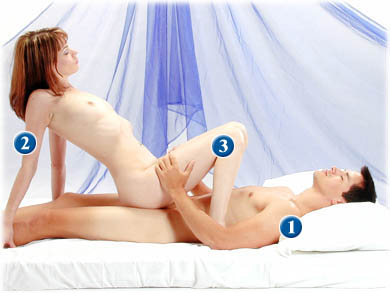 بعداز 10 دقیقه مرد میخواهد انزال شود زن بلند میشود و از تکنیک چلاندن استفاده  میکند تا انزال صورت نگیرد. تمام این مراحل باید 2 با ر با موفقیت انجام شود.
مرحله7باز هم زن بالا قرار می گیرد با این تفاوت که در مرحله 6 مرد حق حرکت نداشت ولی در این مرحله 3 تا 5 دقیقه سکون، کم کم مرد شروع به حرکت آرام میکند.مانند مرحله قبل باید 10 دقیقه مانع انزال شود .دو بار تکرار پیاپی بعد انزال صورت بگیرد.
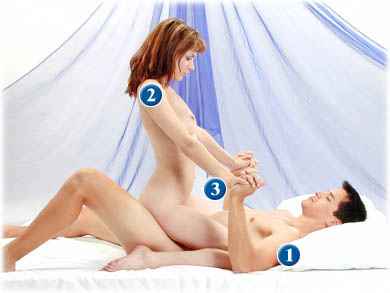 مرحله8
- از همان ابتدا مرد بالا قرار میگیردوابتدا 3تا5 دقیقه سکون.بعد کم کم حرکت میکند و موقع انزال  چند ثانیه متوقف میشود یا پوزیشن عوض میکند تا انزال به تاخیر بیافتد و دوباره شروع به حرکت میکند.
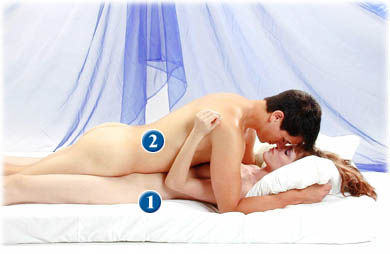 بیماریهایی که انزال زودرس ایجاد می کنند؟ سردسته این بیماریها عفونت یا التهاب پروستات است.این بیماری با بزرگ شدن پروستات درسنین بعد از 50 سالگی شروع میشود. اینگونه افراد تا زمانیکه پروستاتیت شان درمان نشود،بهبود پیدا نمیکنند.علت دیگر زودانزالی موارد روحی – روانی هستند.مثلا گاه مردی که دچار اضطراب است،دچار انزال زودرس نیز میشود.گاه انزال زودرس منشا هورمونی دارد.مثلا افرادی که از پرکاری تیروئید رنج میبرند ممکن است دچار انزال زودرس شوند.گاهی ممکن است افراد انتظارات متفاوت از خود یا باورهای نادرست داشته باشند که با اینها باید صحبت کرد و توضیح داد که بیماری خاصی ندارند.در حال حاضربیشترین داروهایی که برای درمان انزال زودرس تجویز میشود از خانواده داروهایی هستند که میزان سروتونین را در مغز بالا میبرند.و برای درمان افسردگی تجویز میشوند.
پوزیشن های شایع
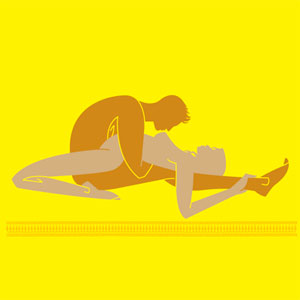 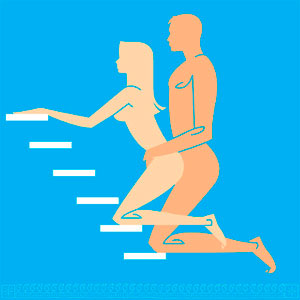 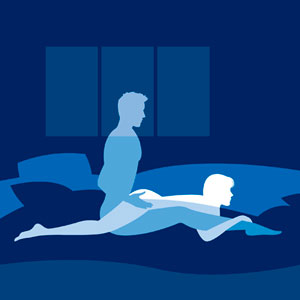 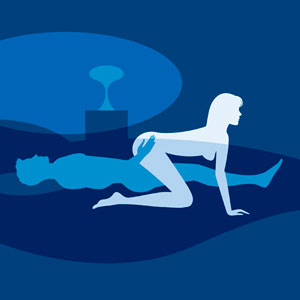 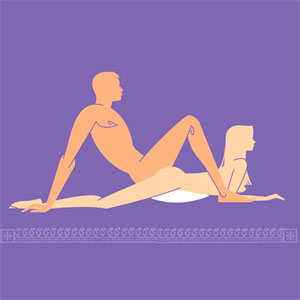 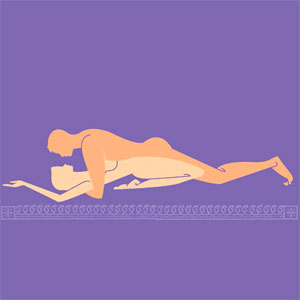 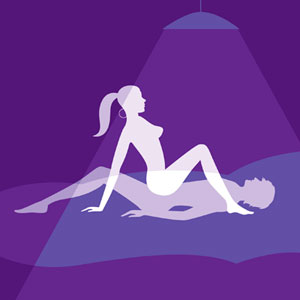 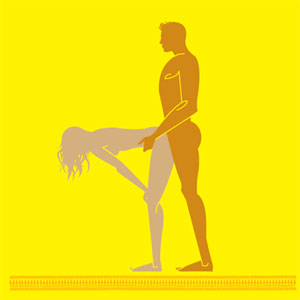 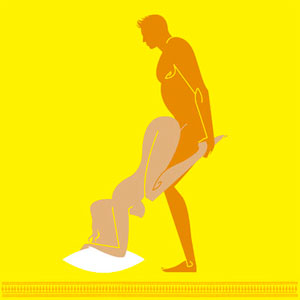 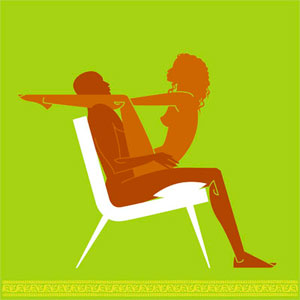 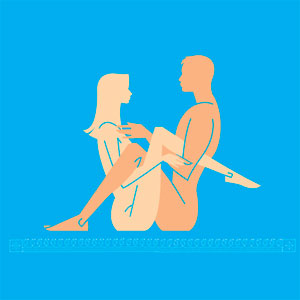 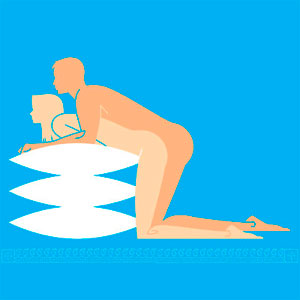 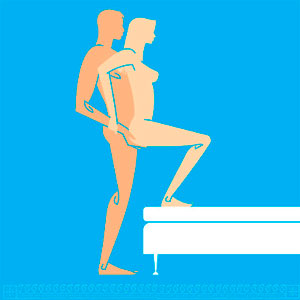 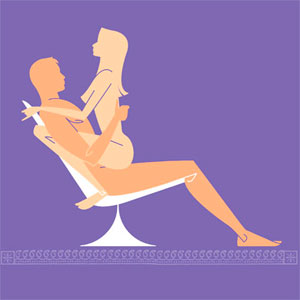 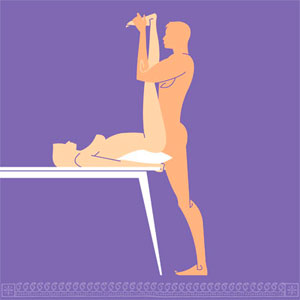 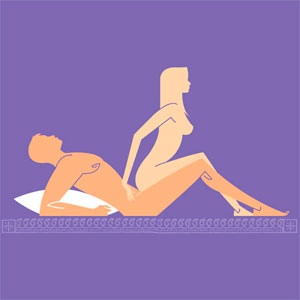 پوزیشن های داخل آب
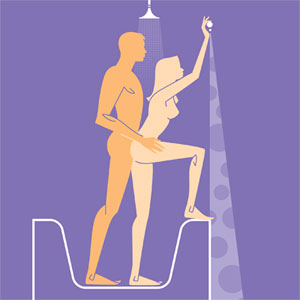 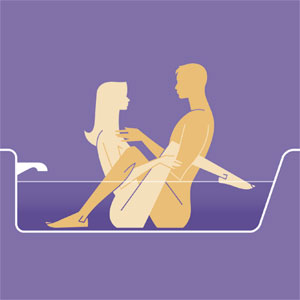 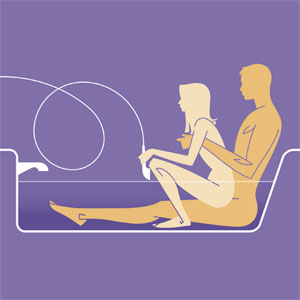 پوزیشن های مناسب دوران بارداری